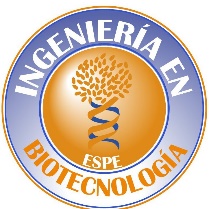 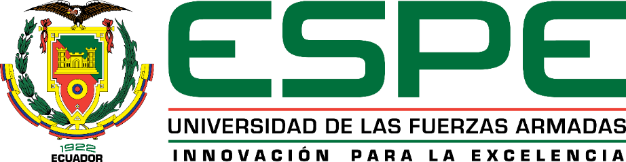 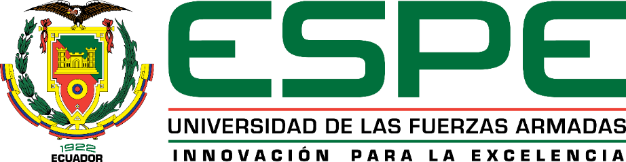 UNIVERSIDAD DE LAS FUERZAS ARMADAS – ESPE

DEPARTAMENTO DE CIENCIAS DE LA VIDA Y DE LA AGRICULTURA
CARRERA DE INGENIERÍA EN BIOTECNOLOGÍA
	                           
“ESTUDIO DE FACTORES DE VIRULENCIA EN AISLADOS CLÍNICOS DE Candida sp. EN MICOSIS DISEMINADAS Y EN INFECCIONES LOCALES EN DOS HOSPITALES DE REFERENCIA DEL ECUADOR”

AUTOR:             Zamora Torres, Bryan Orlando
DIRECTORA:        Jiménez Arias, Ana Patricia Ph.D.

SANGOLQUÍ
2019
CONTENIDO
INTRODUCCIÓN
Candida sp.
Hongos  oportunistas y patógenos
~ 150 especies  19 patógenas
Altas tasas de mortalidad y morbilidad
Infección nosocomial más común
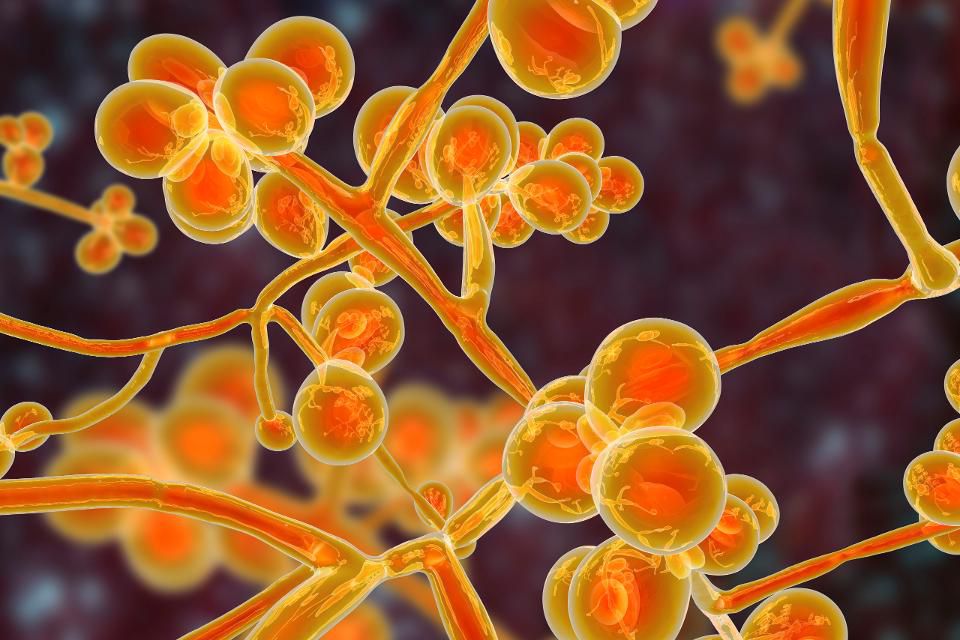 Figura 1. Ilustración de Candida auris identificada en el 2009 (Getti Images, 2019)
INTRODUCCIÓN
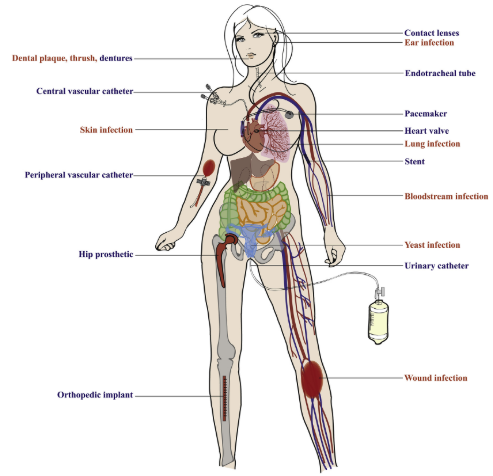 Infecciones causadas por Candida sp.
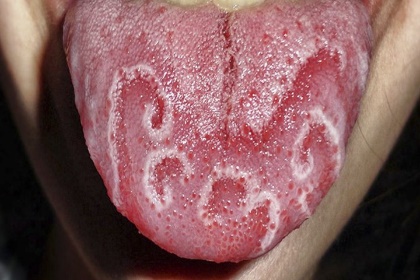 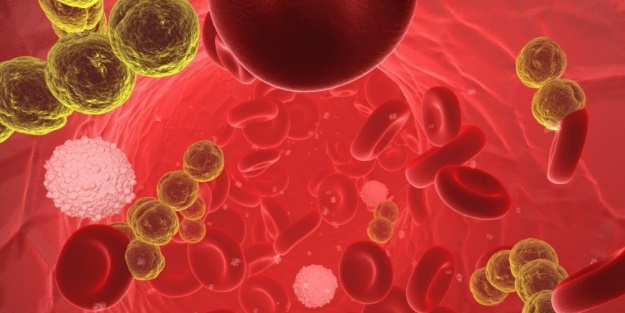 Figura 2. Infecciones comunes asociadas al biofilm de Candida sp. (Gulati & Nobile, 2016).
INTRODUCCIÓN
Infecciones causadas por Candida sp.
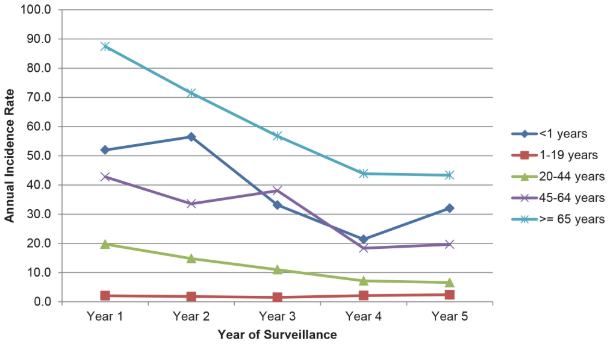 Figura 3 Rangos de incidencia anual de candidemia por 100000 personas por año en el área Metropolitana de Baltimore (Cleveland et al., 2015).
CONTENIDO
JUSTIFICACIÓN
Distribución de Candida sp.
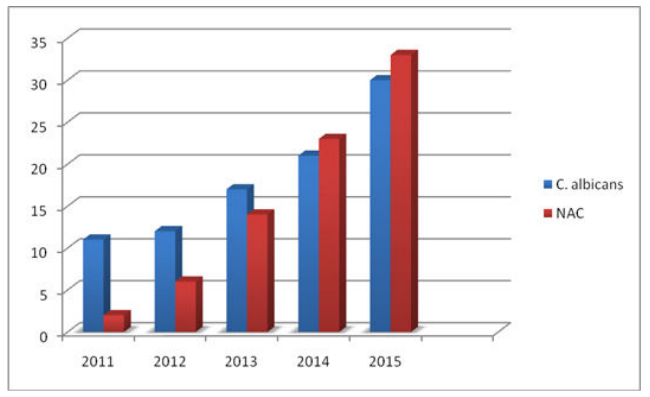 ↑ Candidiasis invasivas
Nuevas especies
Resistencia a antifúngicos
Figura 4. Distribución de especies de Candida albicans y no-albicans por año (Aydemir et al, 2017).
JUSTIFICACIÓN
Distribución de Candida sp.
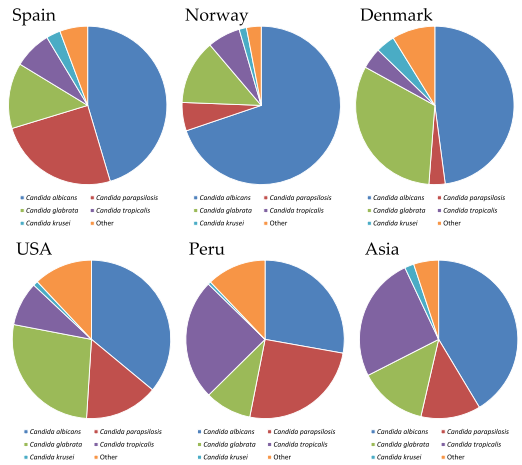 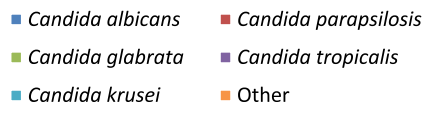 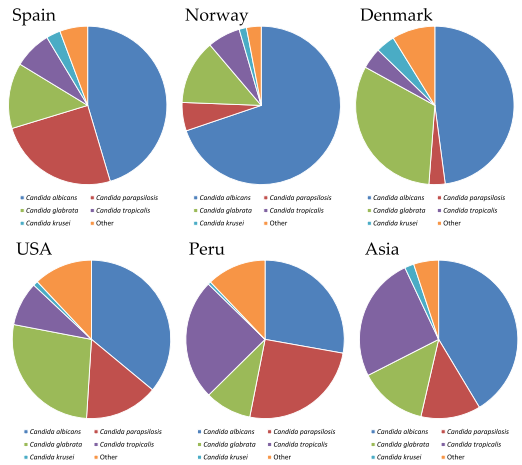 Figura 5. Etiología de Candidemia en países y regiones seleccionadas (Quindós, 2018).
JUSTIFICACIÓN
Factores de virulencia
Colonizar tejidos hospederos

Superar defensas del hospedero

Causar infecciones
Figura 7. Estructura 3D de Fosfolipasa A2 (Creative Commons, 2004).
Figura 6. Morfología de levaduras, formadoras de hifas y pseudohifas (Sudbery, 2011).
JUSTIFICACIÓN
Factores de virulencia
BIOFILM
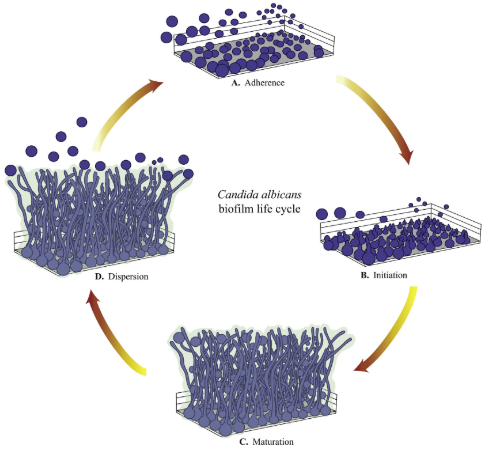 ADHERENCIA
Figura 8. Diagrama de interacciones de C. albicans con células epiteliales (Zhu & Filler, 2016).
Figura 9. Ciclo de vida del biofilm de C. albicans (Gulati & Nobile, 2016).
[Speaker Notes: A. Adherence of round yeast cells to a surface. B. Initiation of biofilm formation, where cells proliferate to form a basal layer of adhered cells. C. Maturation of the biofilm, where complex layers of polymorphic cells develop and become encased in an extracellular matrix. D. Dispersion, where round yeast cells leave the mature biofilm to seed new sites.]
INTRODUCCIÓN
Patogénesis de candidiasis invasiva
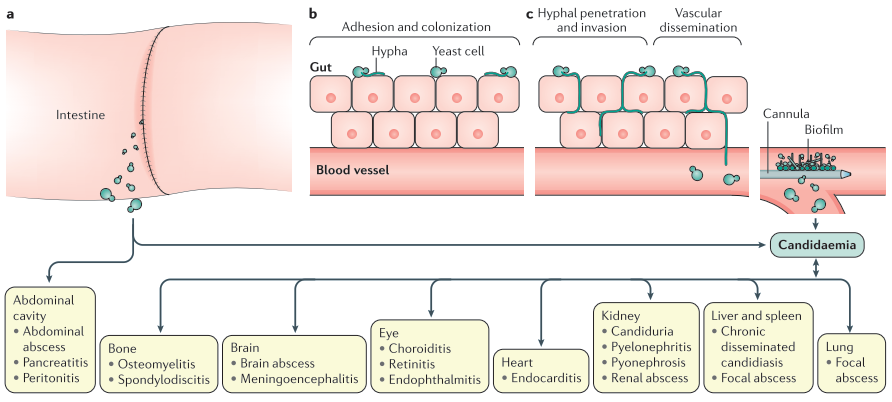 Figura 10. Patogénesis de la candidiasis invasiva (Pappas et al, 2018).
[Speaker Notes: Una clamidospora es un tipo de espora de paredes gruesas de varias clases de los hongos. Es una etapa del ciclo vital del organismo que sobrevive en condiciones desfavorables, tales como estaciones secas o cálidas.]
CONTENIDO
OBJETIVOS
OBJETIVO GENERAL

Identificar y comparar factores de virulencia (formación de biofilms, actividad fosfolipasa y proteasa) en Candida sp. presentes en aislados clínicos de origen invasivo en contraste con no invasivos provenientes de los hospitales de referencia Carlos Andrade Marín y Eugenio Espejo, mediante técnicas de microscopía electrónica, confocal, ensayos bioquímicos y microbiológicos.
OBJETIVOS
OBJETIVOS ESPECÍFICOS

Recolectar e identificar fenotípicamente aislados clínicos de Candida a nivel de especie.
Caracterizar de forma cualitativa la formación de biofilms en especies de Candida.
Determinar el volumen del biofilm en especies de Candida y su actividad metabólica.
Evaluar la actividad fosfolipasa y proteasa de los aislados.
Comparar el comportamiento de los factores de virulencia en el grupo de aislados de origen invasivo vs. los aislados de origen no invasivo.
CONTENIDO
HIPÓTESIS
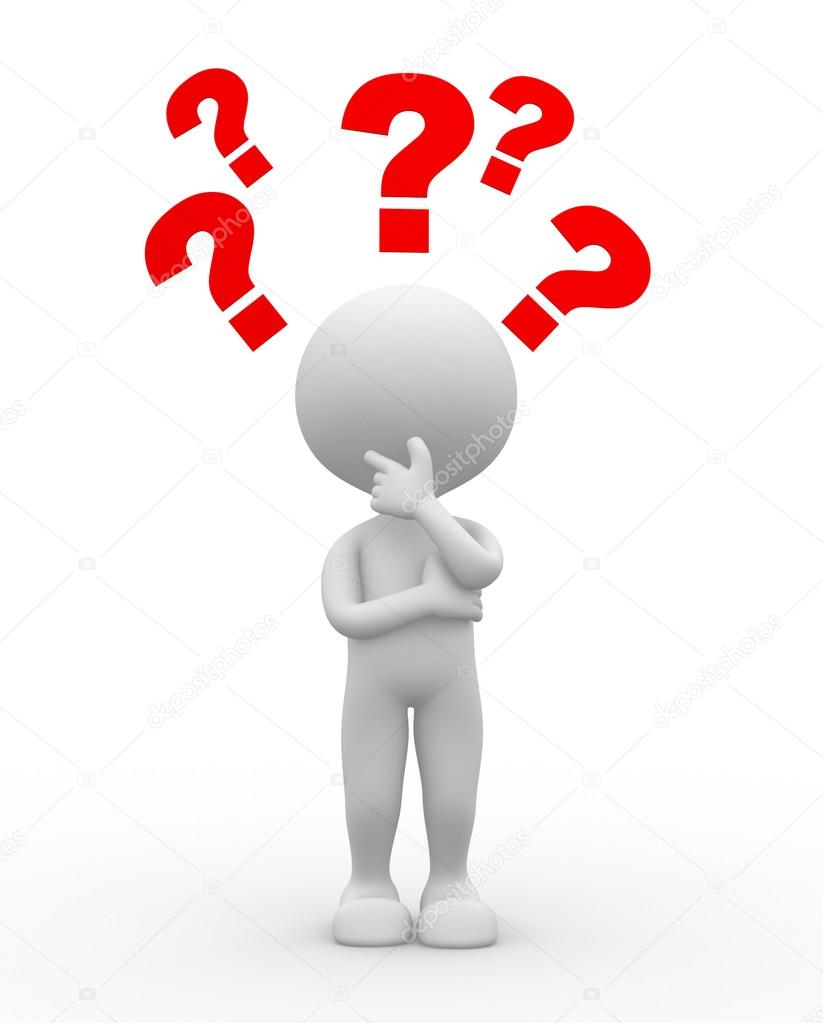 Los aislados clínicos de Candida sp. provenientes de infecciones sistémicas expresan en mayor grado los factores de virulencia (formación de biofilm, proteasas y fosfolipasas) en relación con los aislados clínicos de Candida sp. provenientes de infecciones locales.
CONTENIDO
METODOLOGÍA
Recolección y mantenimiento de aislados clínicos
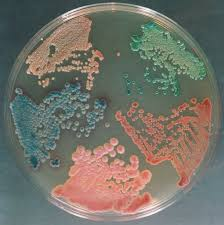 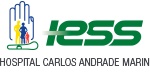 Noviembre (2015) – Agosto (2017)
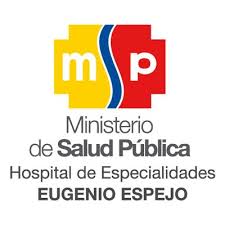 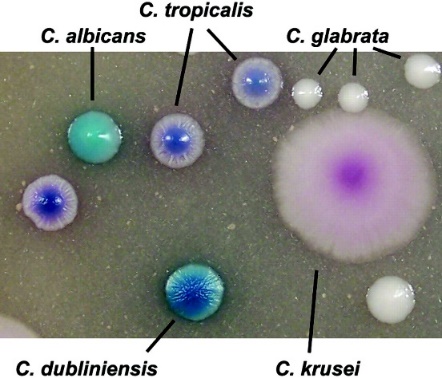 136 aislados clínicos:
68  Infecciones locales
68  Micosis sistémicas
Criopreservados  Glicerol 50% a -80ºC
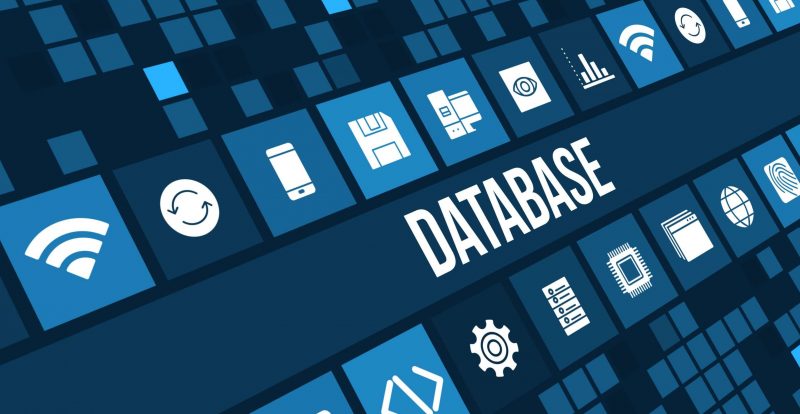 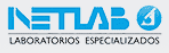 METODOLOGÍA
Curva de crecimiento
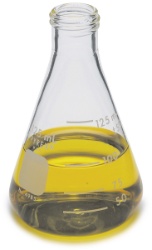 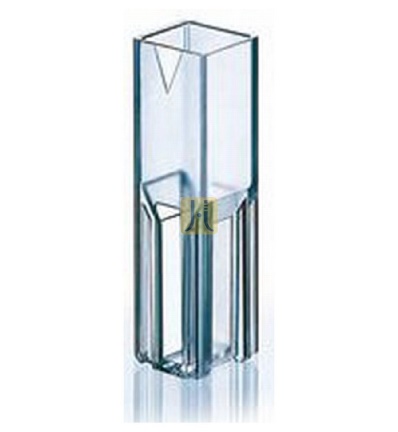 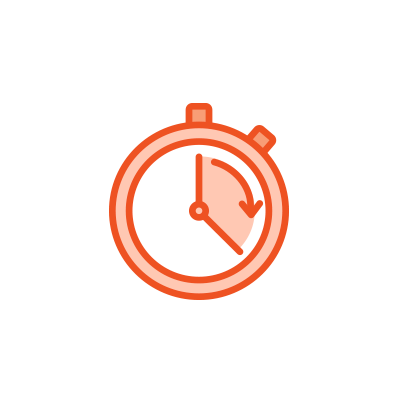 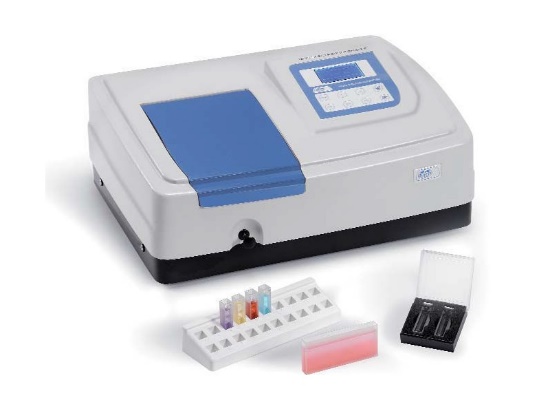 Inoculación
Agitación: 120 RPM
Incubación: 37ºC
Tiempo
0, 2, 4, 8, y cada 4 h  30 h
Toma de muestra
Alícuotas  2 mL
Lectura
Absorbancia: 600 nm
METODOLOGÍA
Formación de biofilm
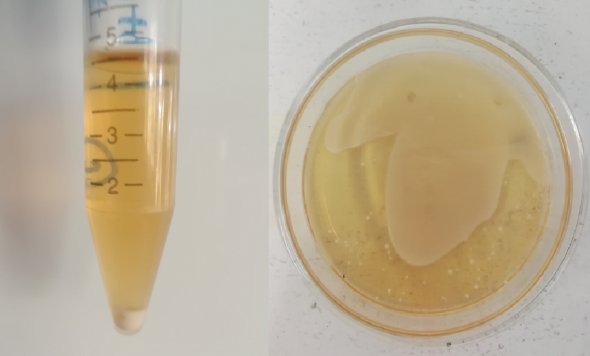 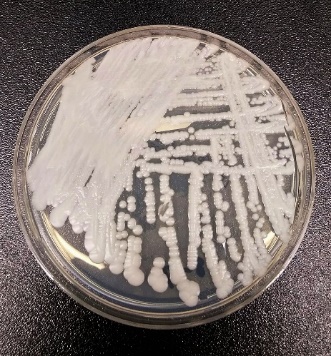 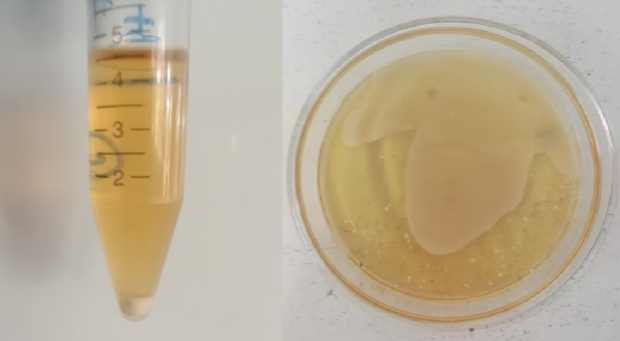 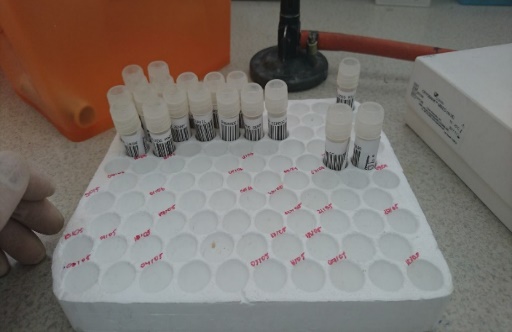 Inoculación
Agitación: 120 RPM
Incubación: 37ºC
Tiempo: 24 h
Colección de aislados
Inoculación
Inoculación
Inoculación
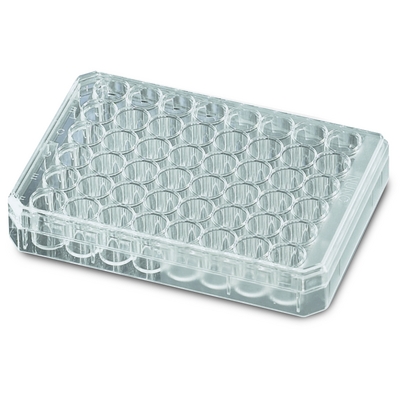 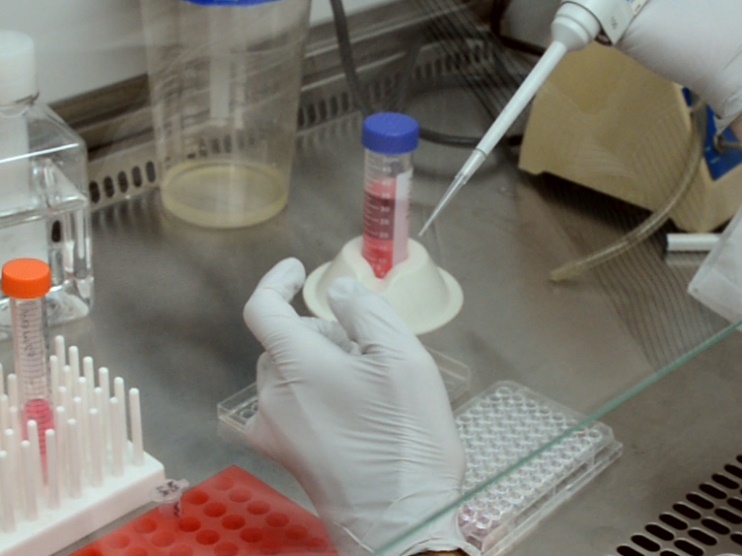 Resuspensión
Medio: RPMI 1640 con L-glutamina (pH 7.0)
Ajuste de número de células
XTT
Cristal violeta
Microscopía confocal
SEM
Inoculación
Incubación: 37ºC
Tiempo: 48 h
METODOLOGÍA
Caracterización cuantitativa del biofilm
Caracterización de actividad metabólica
Reducción de sales de formazan
Células metabólicamente activas
Caracterización volumétrica
Polisacáridos pared celular
Toda la matriz del biofilm
METODOLOGÍA
Evaluación de actividad enzimática
METODOLOGÍA
Evaluación de actividad enzimática
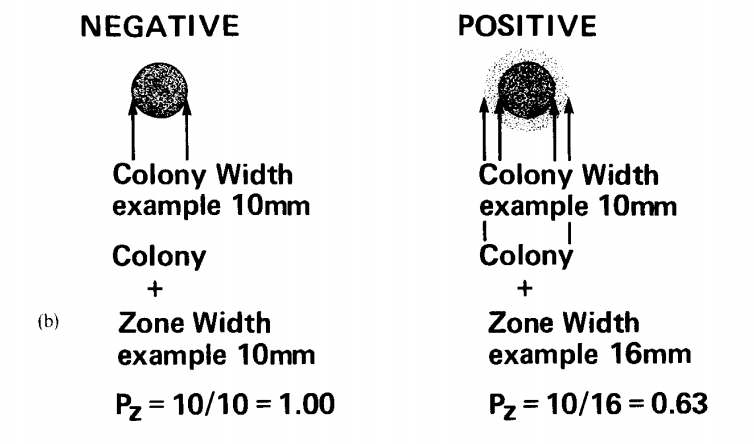 Figura 11. Determinación del índice de la actividad enzimática (Pz) (Prince et al., 1982).
METODOLOGÍA
Caracterización cualitativa del biofilm
Microscopía electrónica de barrido (SEM)
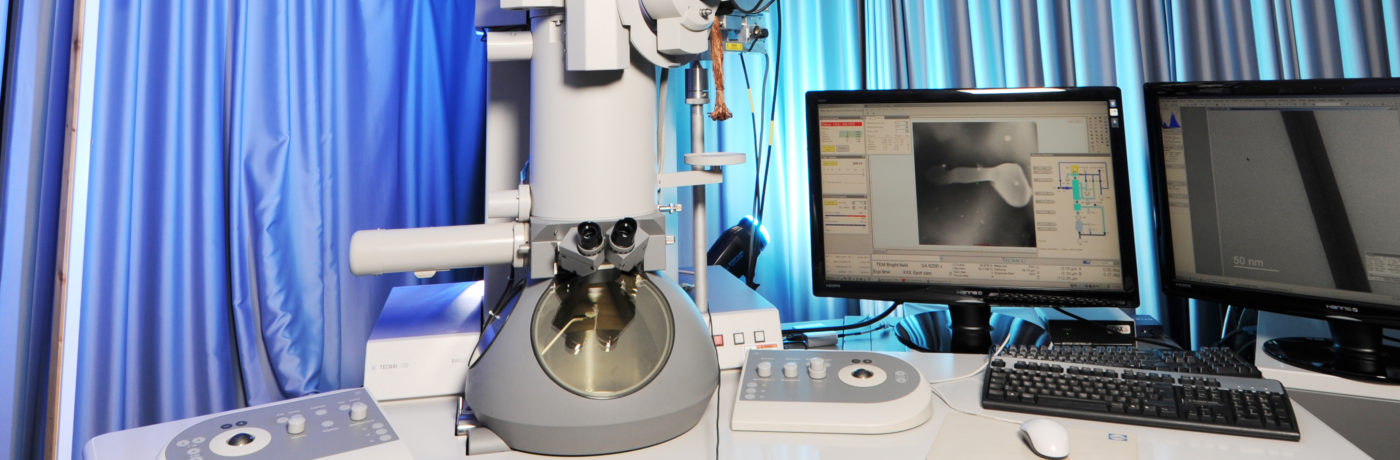 CV y XTT
METODOLOGÍA
Caracterización cualitativa del biofilm
Microscopía de Escaneo Laser Confocal (CLSM)
Concavalin A – Alexa Fluor 488 (25 ug/mL)
Rango de concentraciones: [25 – 200] ug/mL
Superficies: portaobjetos y placas Petri fondo de vidrio
Olympus Fluoview FV1200
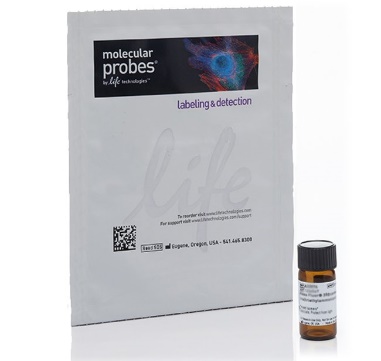 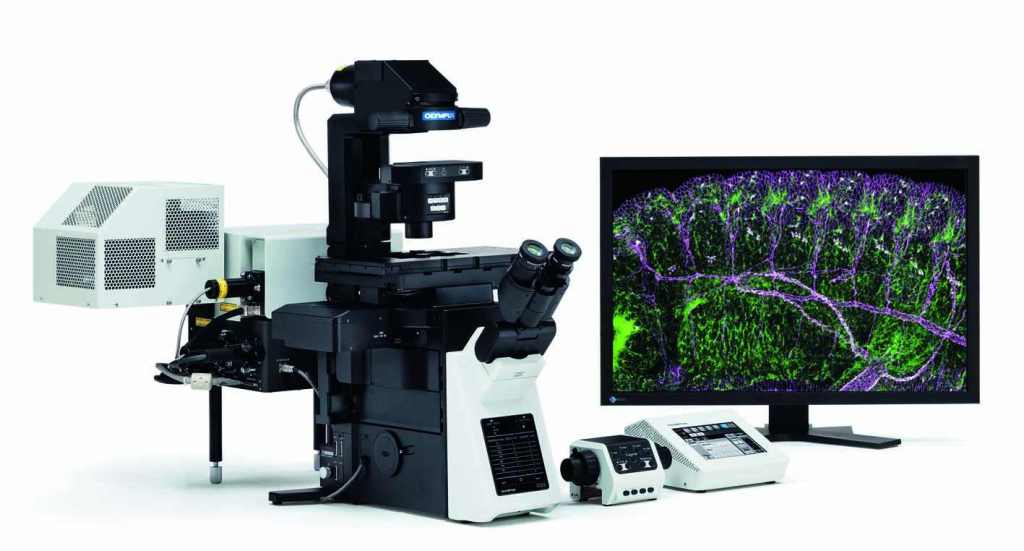 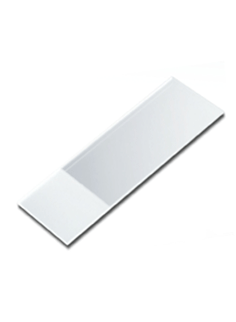 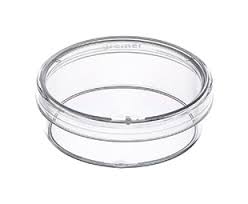 METODOLOGÍA
Tabulación de datos
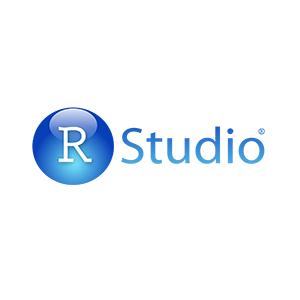 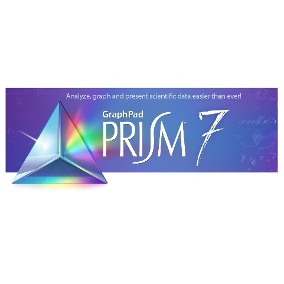 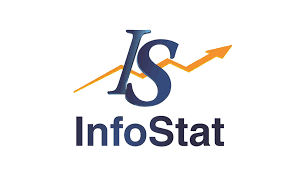 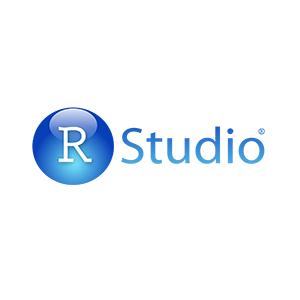 CONTENIDO
RESULTADOS Y DISCUSIÓN
Identificación de aislados clínicos
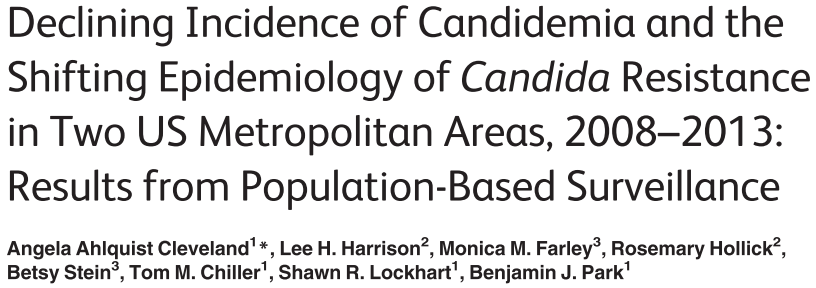 Tabla 1. Identificación fenotípica de aislados clínicos por parte de NETLAB S.A.
Tabla 2. Pacientes con candidemia en áreas metropolitanas de Atlanta y Baltimore.
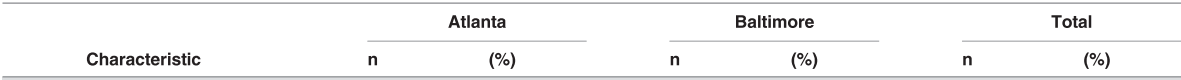 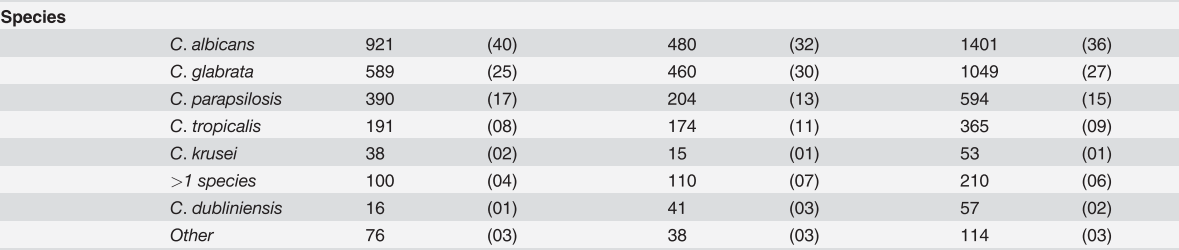 (Cleveland et al., 2015)
(Idelevich & Grunewald, 2014; Panizo et al., 2005)
RESULTADOS Y DISCUSIÓN
Colección de aislados clínicos
Tabla 3. Detalle de aislados clínicos recopilados según especie y tipo de infección.
Nuevos azoles 
(Giolo et al., 2010; Rodríguez Tudela et al, 2008)
29% lavados bronquiales
22% orina
13% sangre
Según Guerrero & Villacis (2016)
Harakuni, et al. (2012) y Pongrácz, et al. (2016)  no albicans > sangre
RESULTADOS Y DISCUSIÓN
Curva de crecimiento
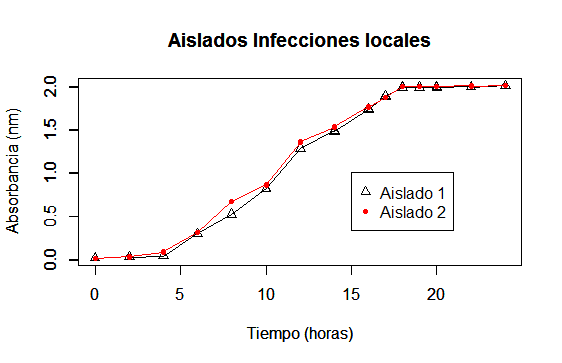 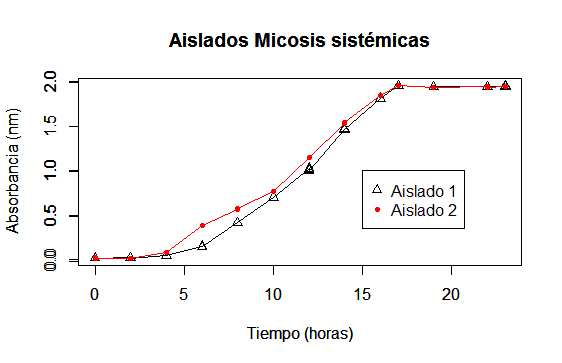 Figura 12. Curva de crecimiento de aislados clínicos de Micosis sistémicas escogidos aleatoriamente de la colección de estudio. Aislado 1: Candida albicans. Aislado 2: Candida glabrata.
Figura 13. Curva de crecimiento de aislados clínicos de Infecciones locales escogidos aleatoriamente de la colección de estudio. Aislado 1: Candida ciferri. Aislado 2: Candida lusitaniae.
RESULTADOS Y DISCUSIÓN
Caracterización cuantitativa del biofilm
Ensayo de cristal violeta
*
Figura 14. Comparación volumétrica de biofilms formados por los aislados con respecto al tipo de infección mediante el ensayo del cristal violeta.
RESULTADOS Y DISCUSIÓN
Caracterización cuantitativa del biofilm
Ensayo de XTT
*
Figura 15. Comparación de la actividad metabólica de los biofilms formados por los aislados con respecto al tipo de infección mediante el ensayo de XTT.
RESULTADOS Y DISCUSIÓN
Evaluación de la actividad enzimática
Tabla 3. Actividad fosfolipasa y proteasa de los aislados clínicos según tipo de infección.
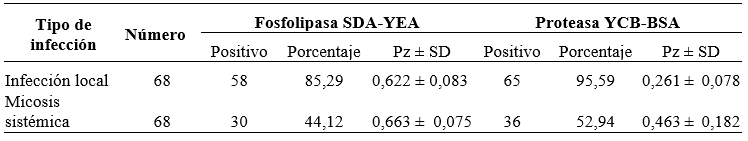 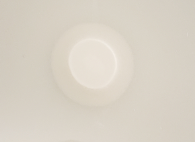 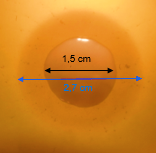 Fosfolipasas y proteasas 
Candidiasis no invasiva  Infecciones invasivas severas
1,2 cm
2,1 cm
Proteasas  Tracto respiratorio > secreciones vaginales > cavidad oral > sangre (Serda et al., 2002).
Figura 17. Producción de halo enzimático positivo para proteasa.
Figura 16. Producción de halo enzimático positivo para fosfolipasa.
(Mushi et al., 2018; Nisha et al., 2015; Panizo et al., 2005)
RESULTADOS Y DISCUSIÓN
Caracterización cualitativa del biofilm mediante Microscopía Electrónica de Barrido (SEM)
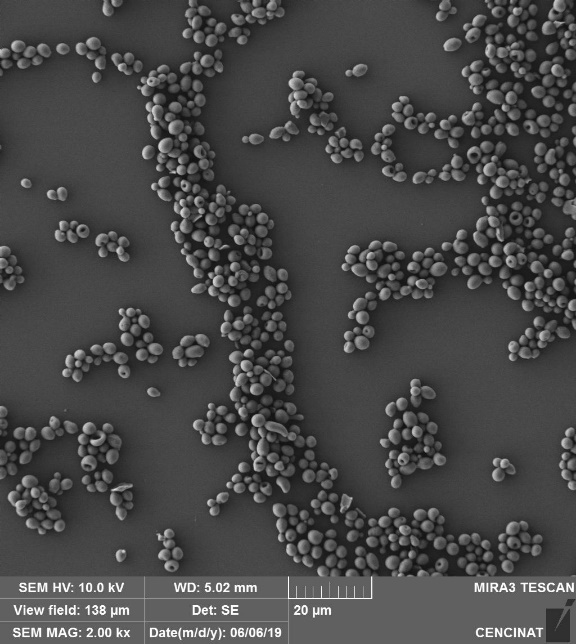 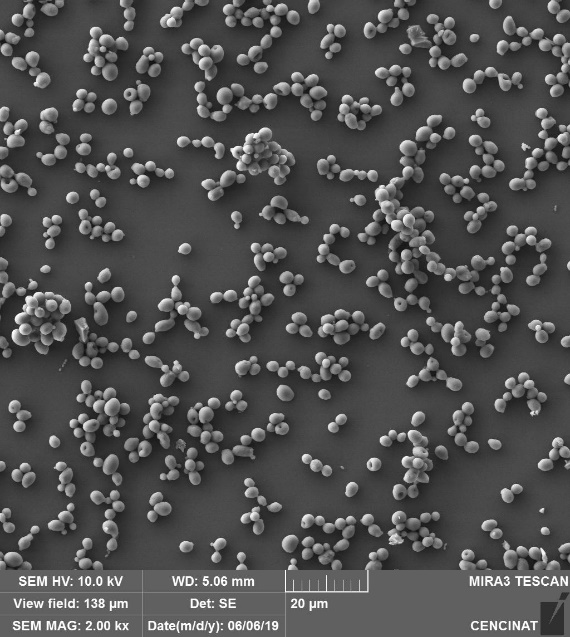 Candida albicans
Micosis sistémica
Infección local
RESULTADOS Y DISCUSIÓN
Caracterización cualitativa del biofilm mediante Microscopía Electrónica de Barrido (SEM)
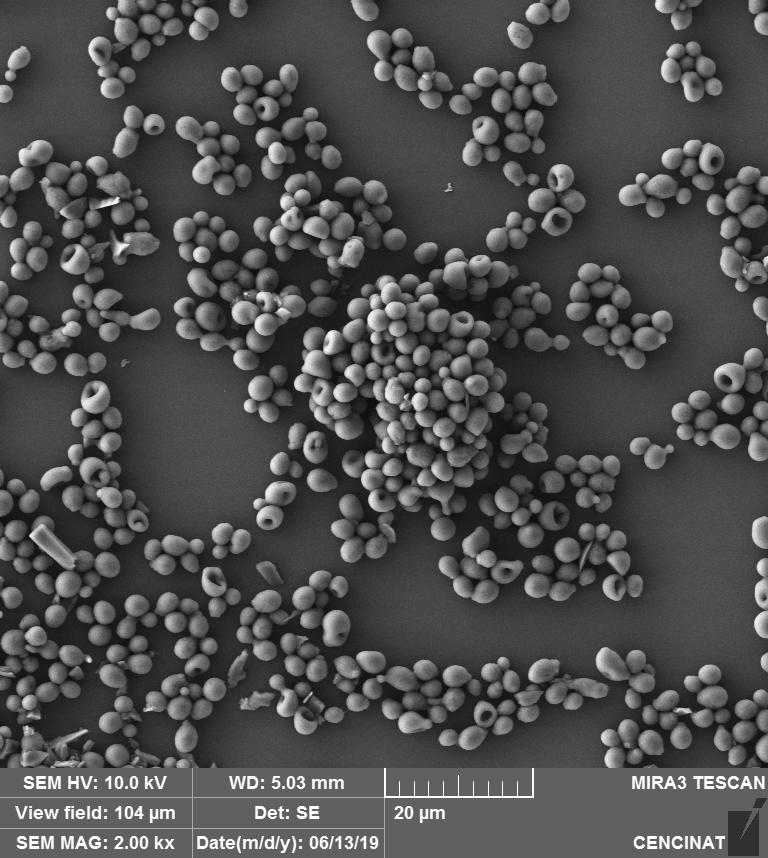 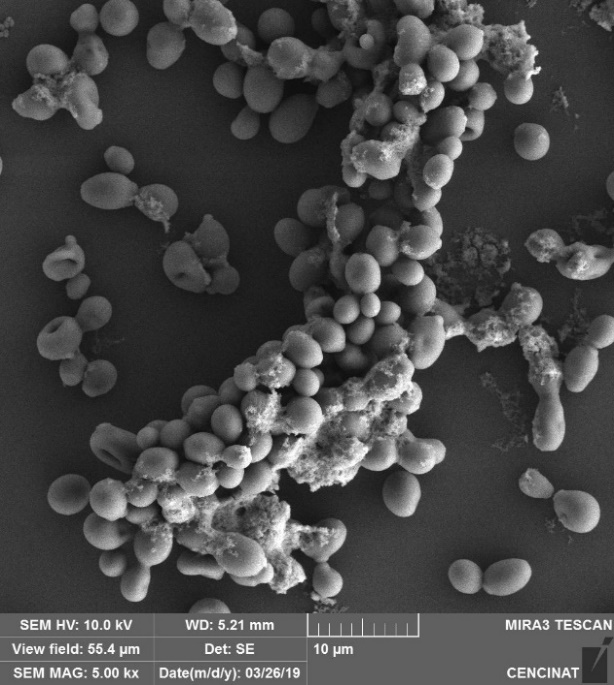 Candida ciferri
Micosis sistémica
Infección local
RESULTADOS Y DISCUSIÓN
Caracterización cualitativa del biofilm mediante Microscopía Electrónica de Barrido (SEM)
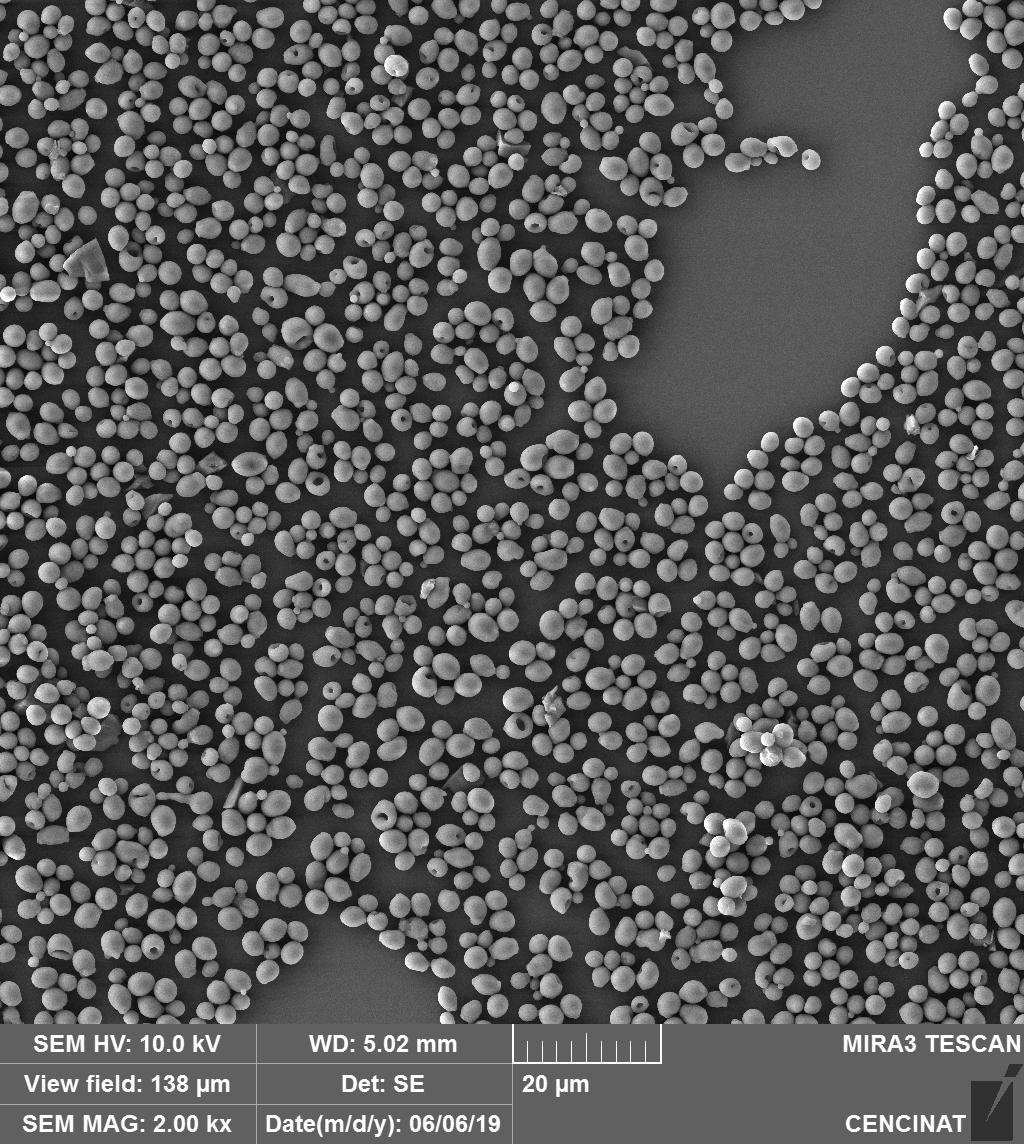 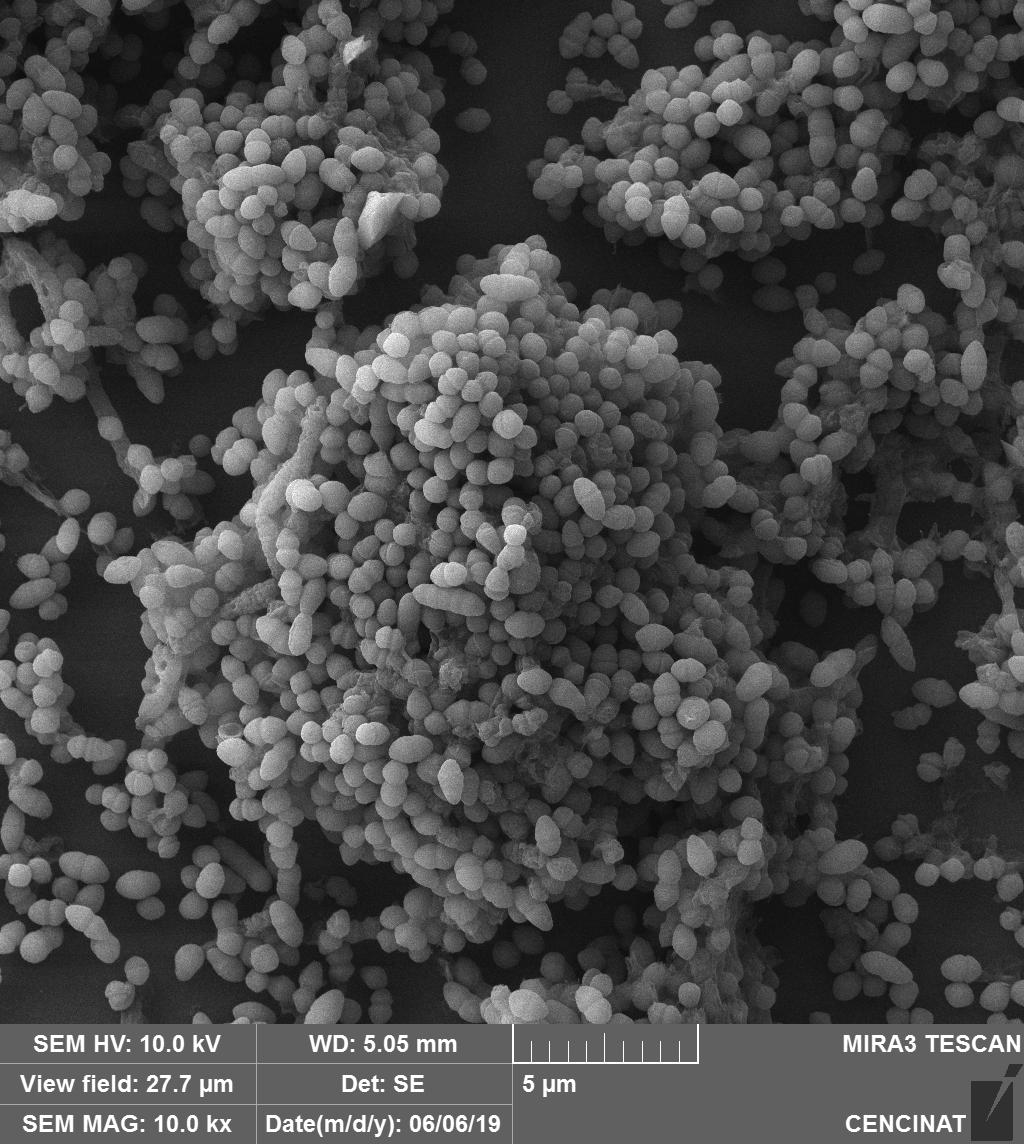 Candida glabrata
Micosis sistémica
Infección local
RESULTADOS Y DISCUSIÓN
Caracterización cualitativa del biofilm mediante Microscopía Electrónica de Barrido (SEM)
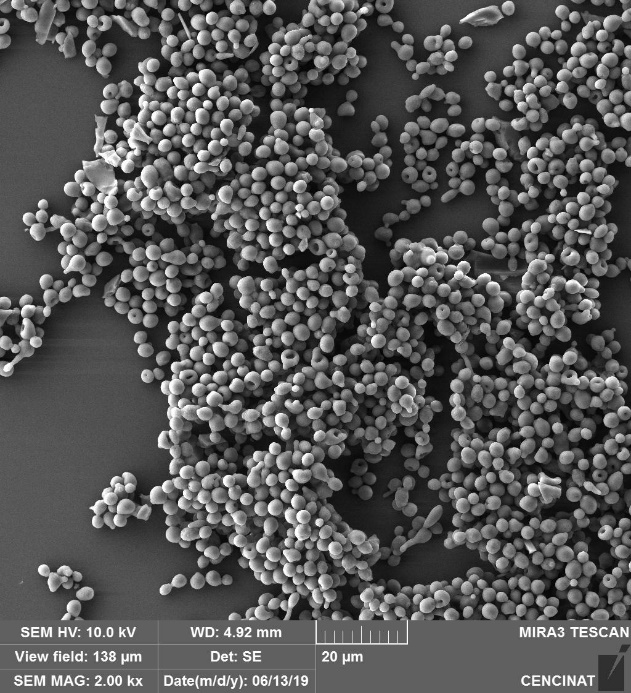 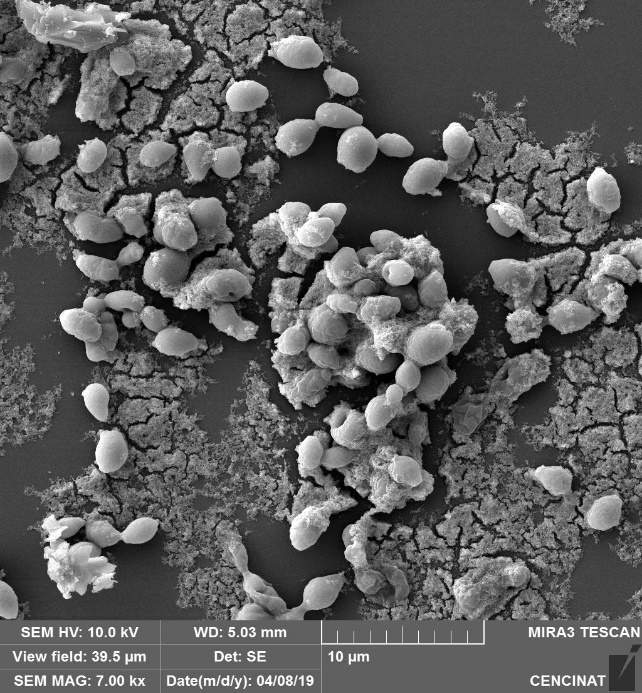 Candida guillermondii
Micosis sistémica
Infección local
RESULTADOS Y DISCUSIÓN
Caracterización cualitativa del biofilm mediante Microscopía Electrónica de Barrido (SEM)
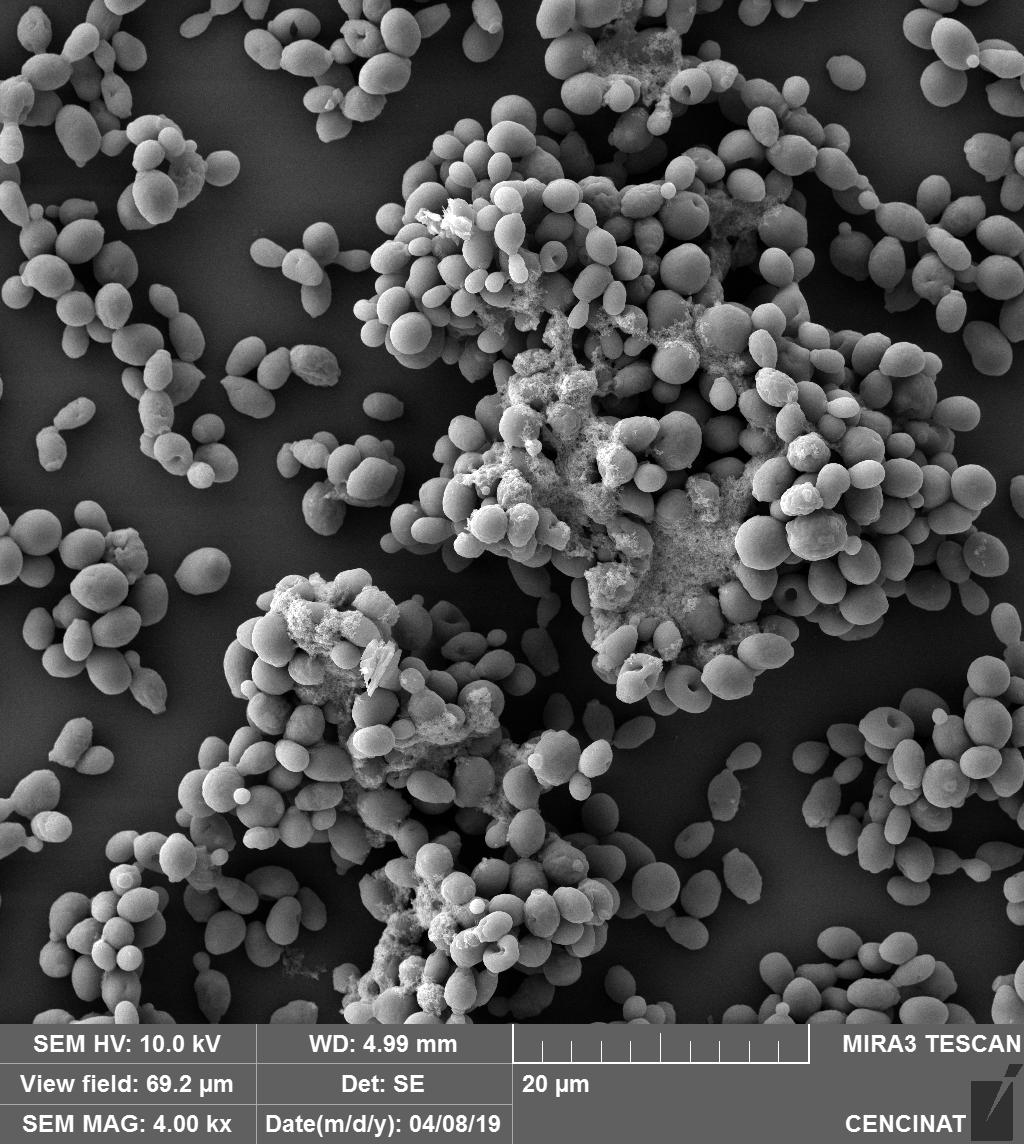 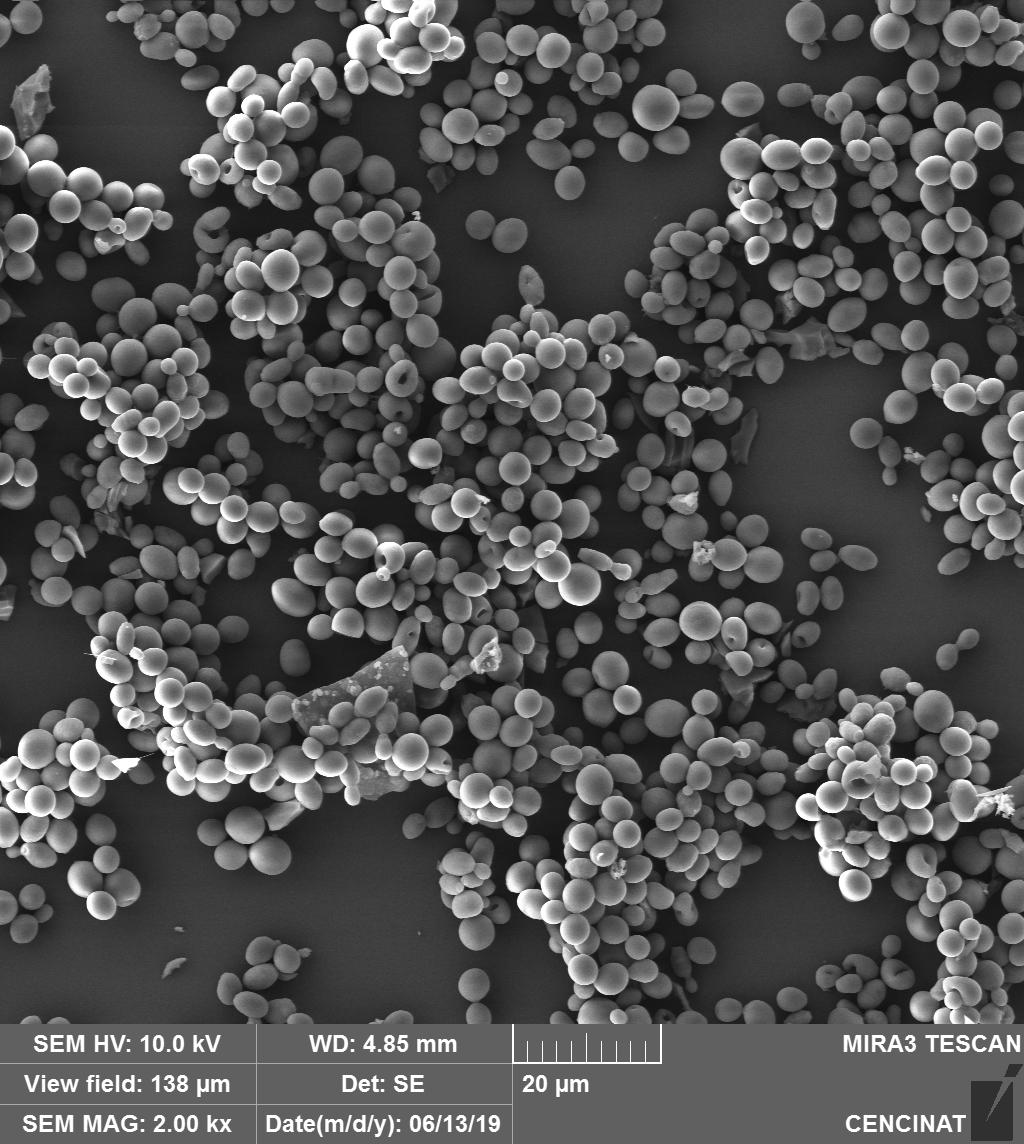 Candida lusitaniae
Micosis sistémica
Infección local
RESULTADOS Y DISCUSIÓN
Caracterización cualitativa del biofilm mediante Microscopía Electrónica de Barrido (SEM)
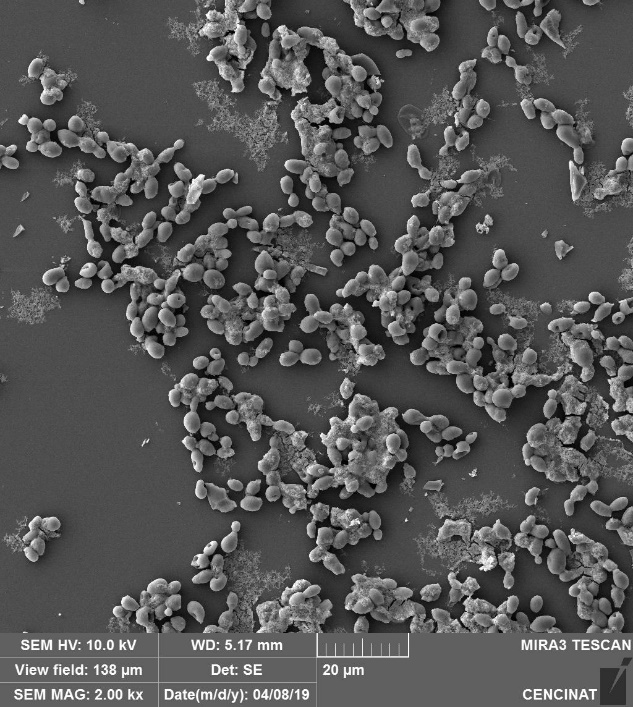 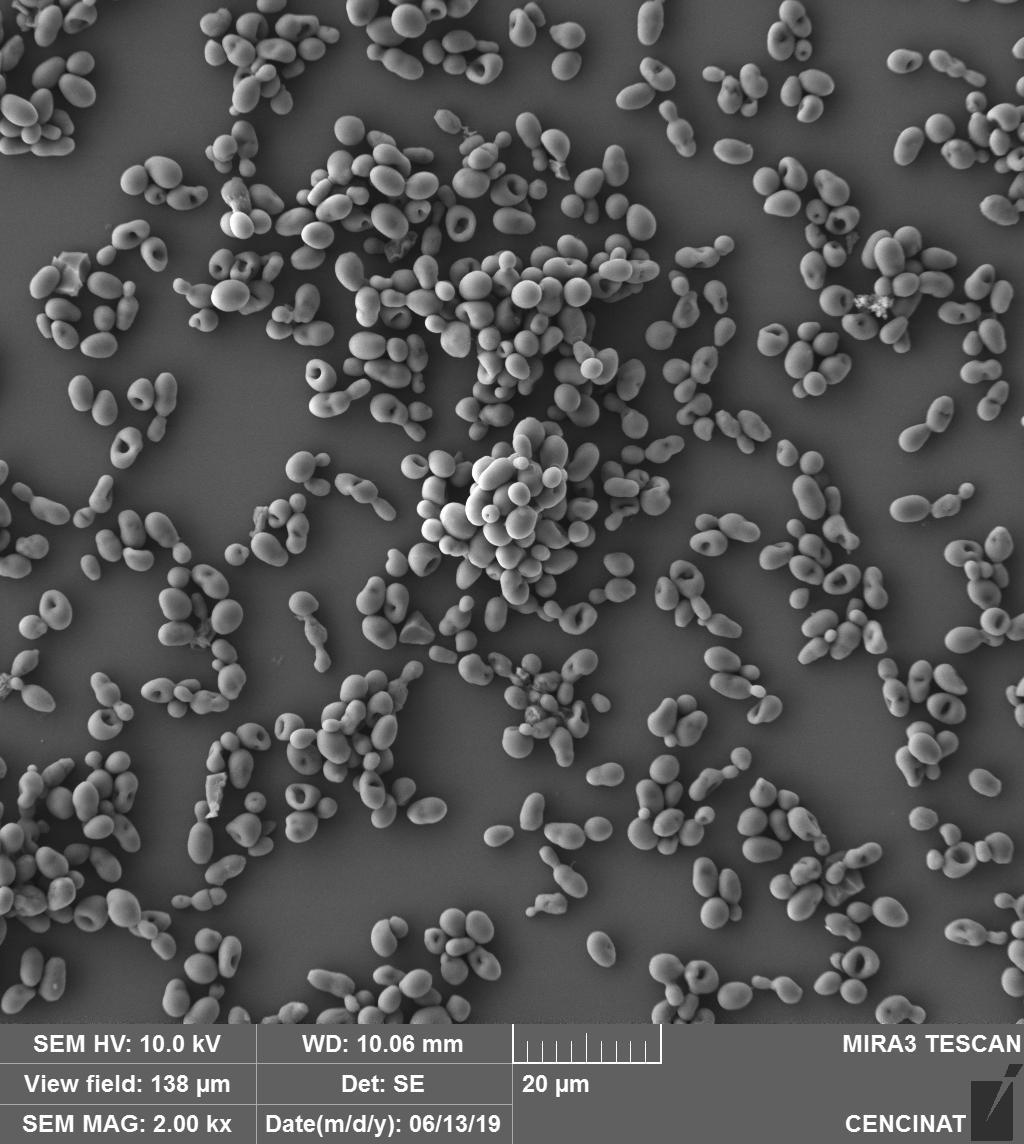 Candida tropicalis
Micosis sistémica
Infección local
RESULTADOS Y DISCUSIÓN
Caracterización cualitativa del biofilm mediante Microscopía Electrónica de Barrido (SEM)
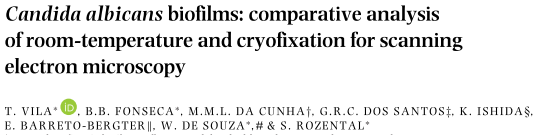 Biofilm:
10% biomasa total
90% ECM
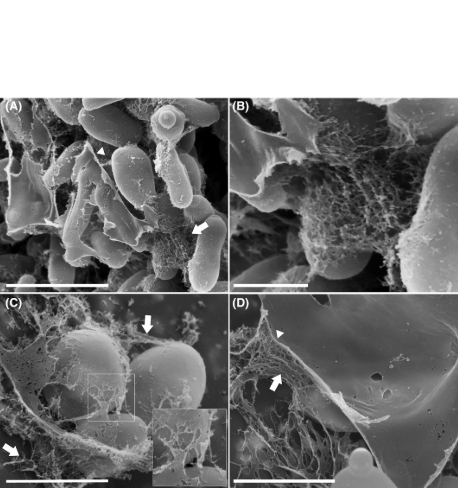 ECM
Arquitectura del biofilm
Inmoviliza agua
Mantiene nutrientes
Tolerancia antifúngica
Figura 18. Material extracelular (ECM) de Candida sp. (Vila et al., 2017).
(Flemming & Wingender, 2010; Vila et al., 2017)
RESULTADOS Y DISCUSIÓN
Caracterización cualitativa del biofilm mediante microscopía confocal
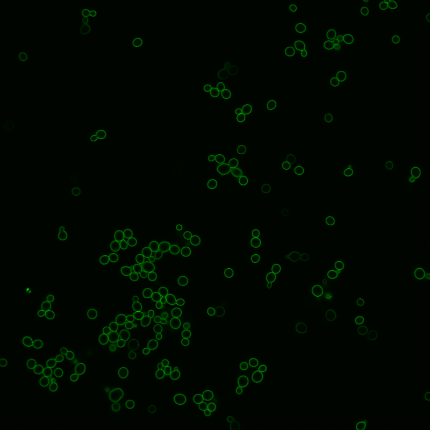 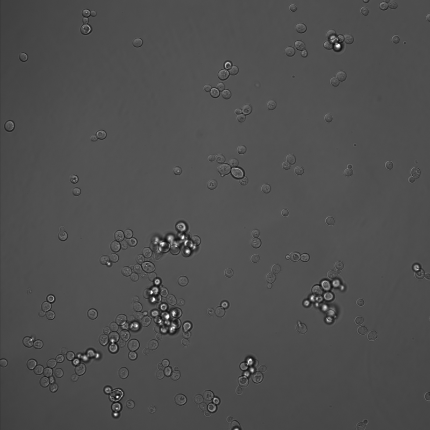 B
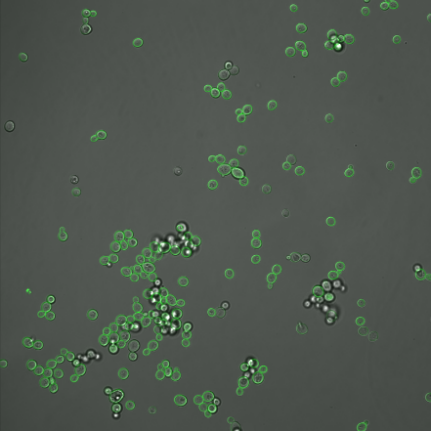 A
C
Espesor: 27.72 µm
Arquitectura
Fenotipo
Espesor  14 – 450 µm
Figura 18. Imágenes de microscopía confocal del crecimiento del biofilm de los aislados de C. albicans correspondientes a los grupos de micosis sistémicas e infecciones locales. (A) Biofilm marcado con el fluoróforo ConA (25 ug/mL), (B) imagen de contraste de fases y (C) superposición de imágenes A y B. Magnificación de 60X.
(Gonçalves et al., 2015; Soll & Daniels, 2016)
RESULTADOS Y DISCUSIÓN
Caracterización cualitativa del biofilm mediante microscopía confocal
B
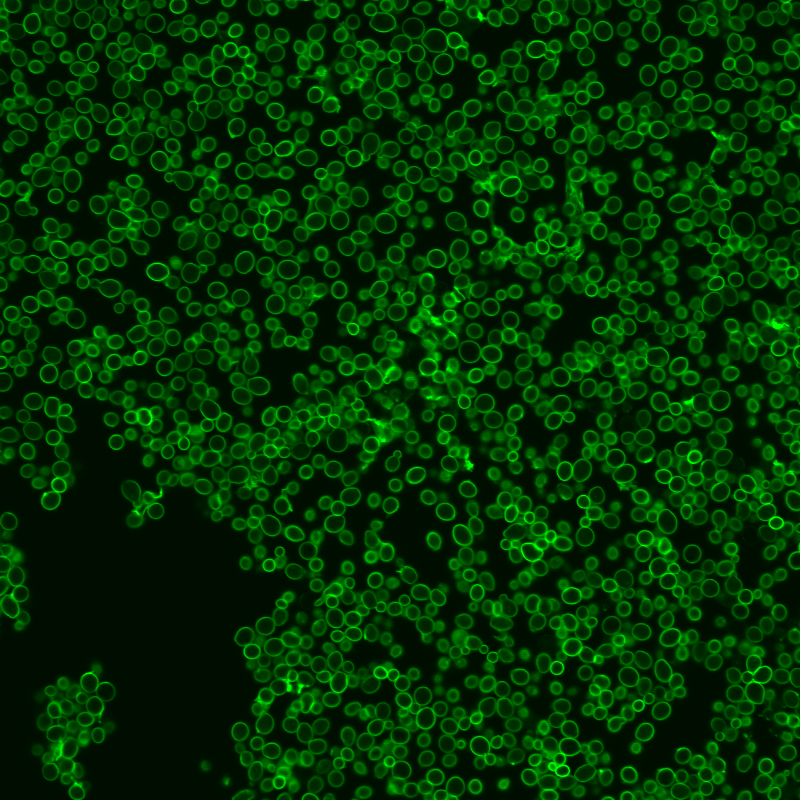 C
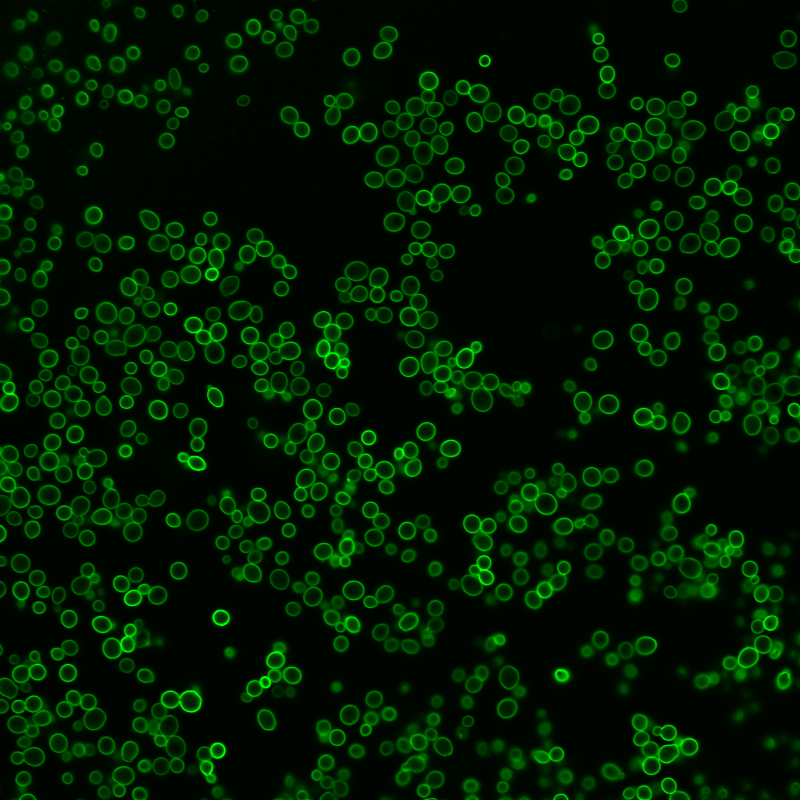 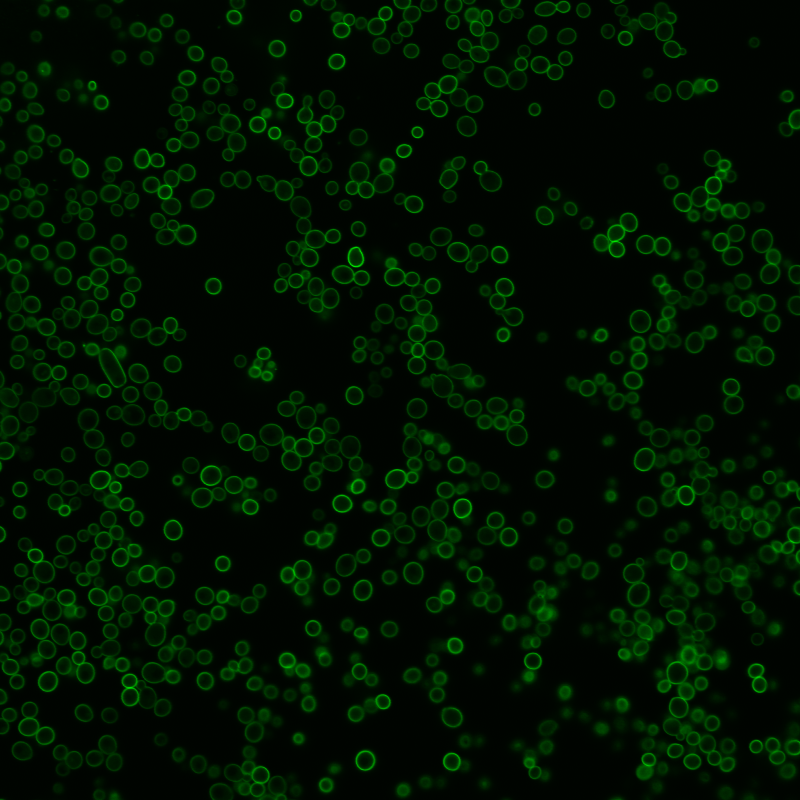 A
Figura 19. Imágenes de microscopía confocal del crecimiento del biofilm de los aislados clínicos de Candida sp. (A) Candida albicans sobre caja Petri, (B) Candida ciferri sobre caja Petri, y (C) Candida albicans sobre portaobjetos. ConA (50 ug/mL). Magnificación de 60X.
CONTENIDO
CONCLUSIONES
Se recolectaron 136 aislados clínicos provenientes de los hospitales HCAM y HEE, los cuales fueron identificados fenotípicamente, entre los cuales se determinaron las especies Candida albicans, Candida tropicalis, Candida glabrata, Candida krusei, Candida guillermondii, Candida ciferri, Candida lusitaniae, Candida parapsilosis. Se generó una colección de aislados clínicos criopreservada.

La determinación cuantitativa del biofilm formado por los aislados clínicos, fue determinada por los ensayos de cristal violeta y XTT, en los cuales se analizó la producción volumétrica total del biofilm y su actividad metabólica, evidenciando por ambos métodos que los aislados provenientes de micosis sistémicas presentaron una mayor formación de la matriz del biofilm y número total de levaduras que los provenientes de infecciones locales. 

La actividad enzimática producida por los aislados clínicos, fue llevada a cabo en dos medios de cultivo especiales para su desarrollo. Se evidenció que la actividad fosfolipasa y proteasa de los aislados provenientes de infecciones locales, tuvo una mayor proporción en comparación a los aislados de micosis sistémicas.
CONCLUSIONES
La microscopía electrónica de barrido, permitió identificar la conformación de la matriz del biofilm formado por las diferentes especies de Candida. A pesar de no existir una diferencia marcada en la formación de biofilm entre ambos grupos de estudio, se demostró una mayor proporción de material extracelular (ECM) en el que se encuentran entretejidos los aislados provenientes de micosis sistémicas, factor que esta asociado al sitio anatómico en el que se desarrolla el biofilm.

La microscopía confocal permitió identificar los polisacáridos de la pared celular de las células de levaduras que conforman el biofilm de las especies de Candida, la cual dio una aproximación del espesor formado por los aislados.
CONTENIDO
RECOMENDACIONES
Realizar estudios de epidemiología molecular de los aislados clínicos, para establecer linajes y distribución de los mismos en el país.

Estudiar la susceptibilidad de los aislados clínicos a antifúngicos aplicados en la población ecuatoriana, para identificar patrones de resistencia.

Concientizar al personal sanitario sobre la importancia de las medidas de prevención (asepsia) en el manejo de los pacientes así como también la administración del tratamiento antifúngico considerando la susceptibilidad a los mismos, lo cual contribuye a disminuir el tiempo de estancia hospitalaria, la morbimortalidad y reducir los gastos económico-humanos que afectan a todos los niveles de la población.
CONTENIDO
AGRADECIMIENTOS
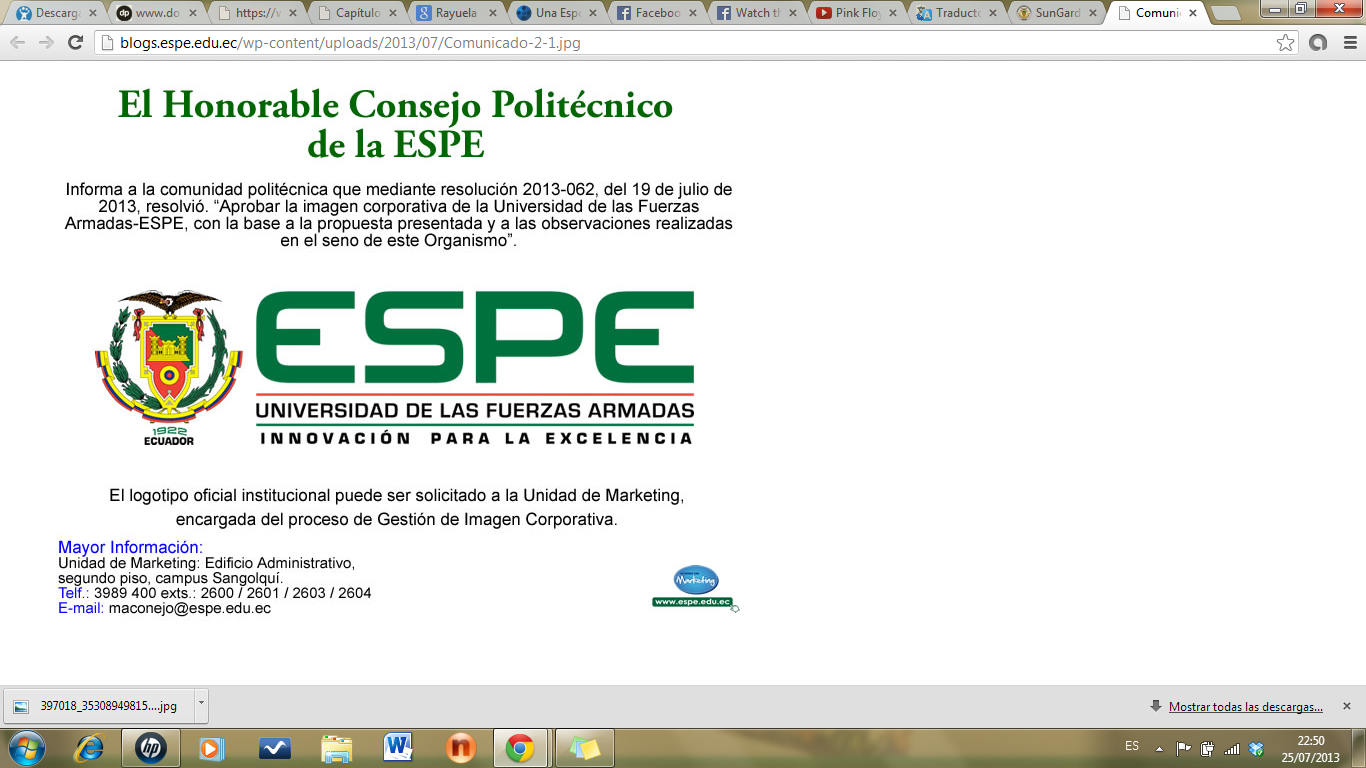 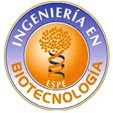 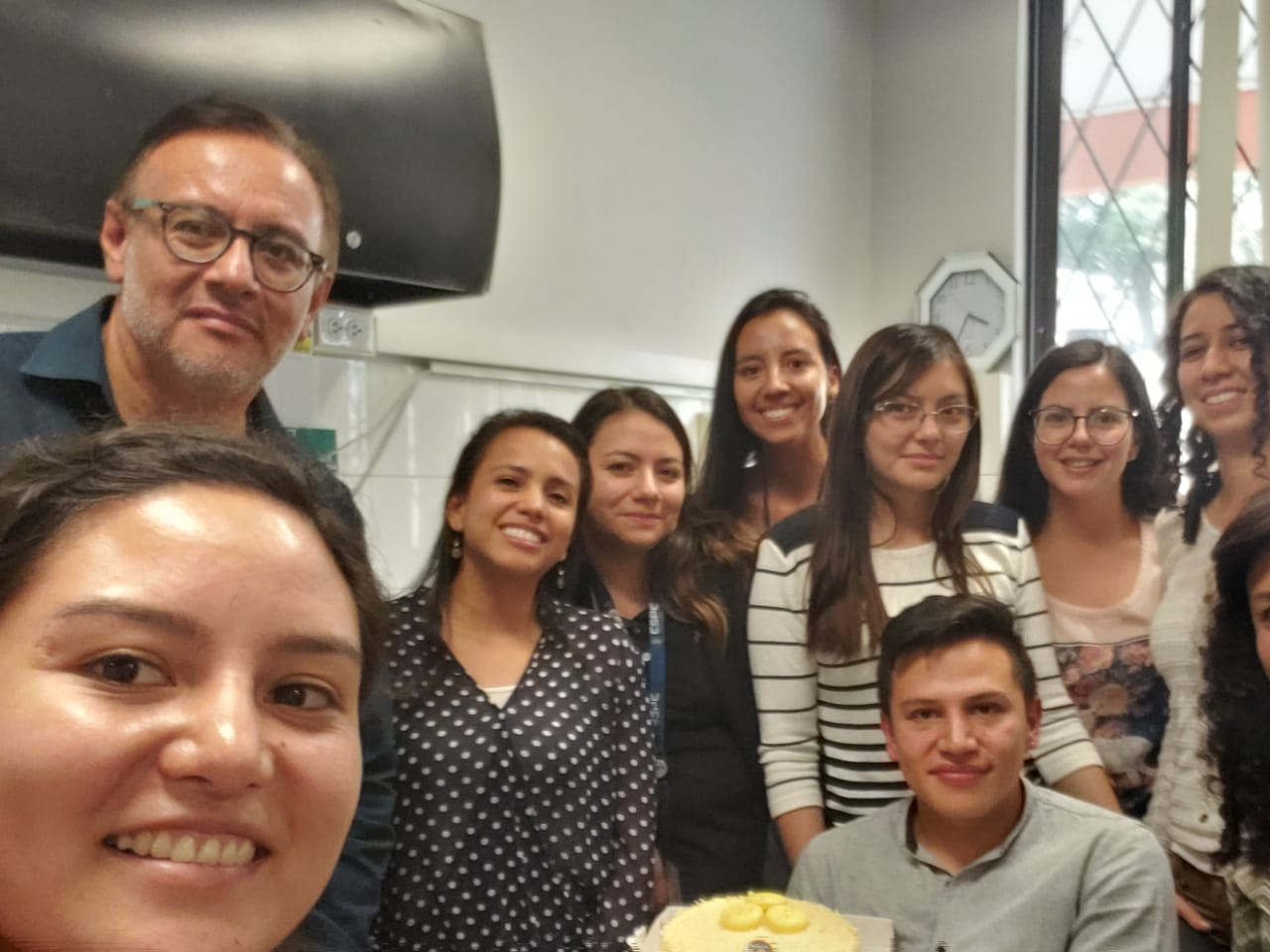 Dra. Patricia Jiménez, Ph.D.
Dr. Marcelo Grijalva, Ph.D.
Ing. María José Vallejo, M.Sc.
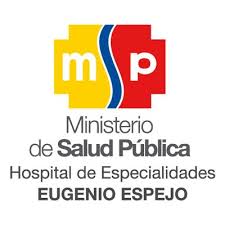 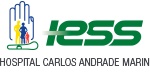 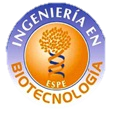 Dra. Natalia Campoverde
Dra. Paulina Armas
Familia
Amigos
GRACIAS POR SU ATENCIÓN